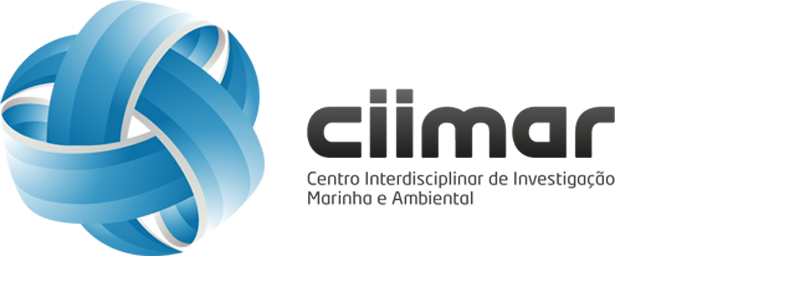 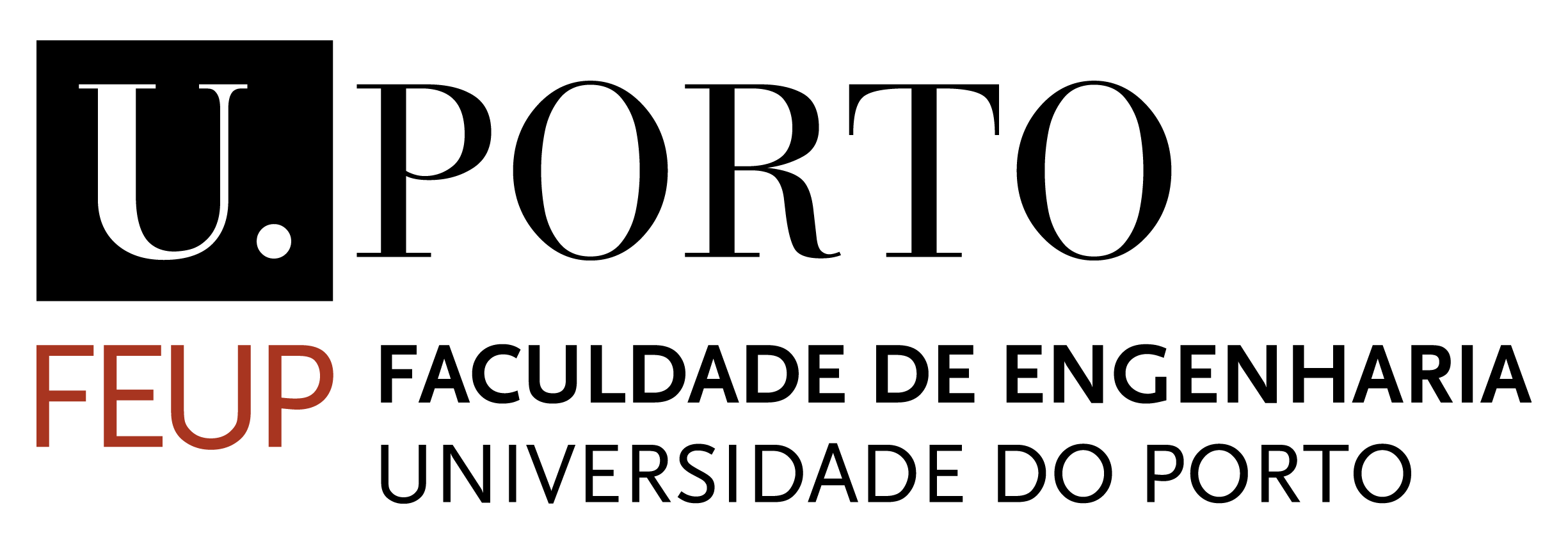 Preliminary study on scour protection for offshore wind turbines co-located with aquaculture
Filipe da Costa Miranda
Paulo Jorge Rosa Santos
Francisco de Almeida Taveira Pinto
Tiago João Fazeres-Ferradosa
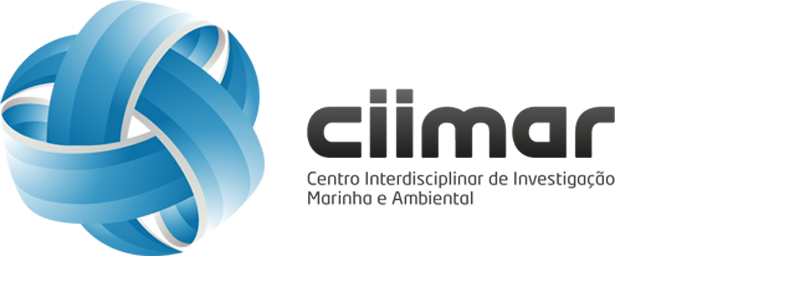 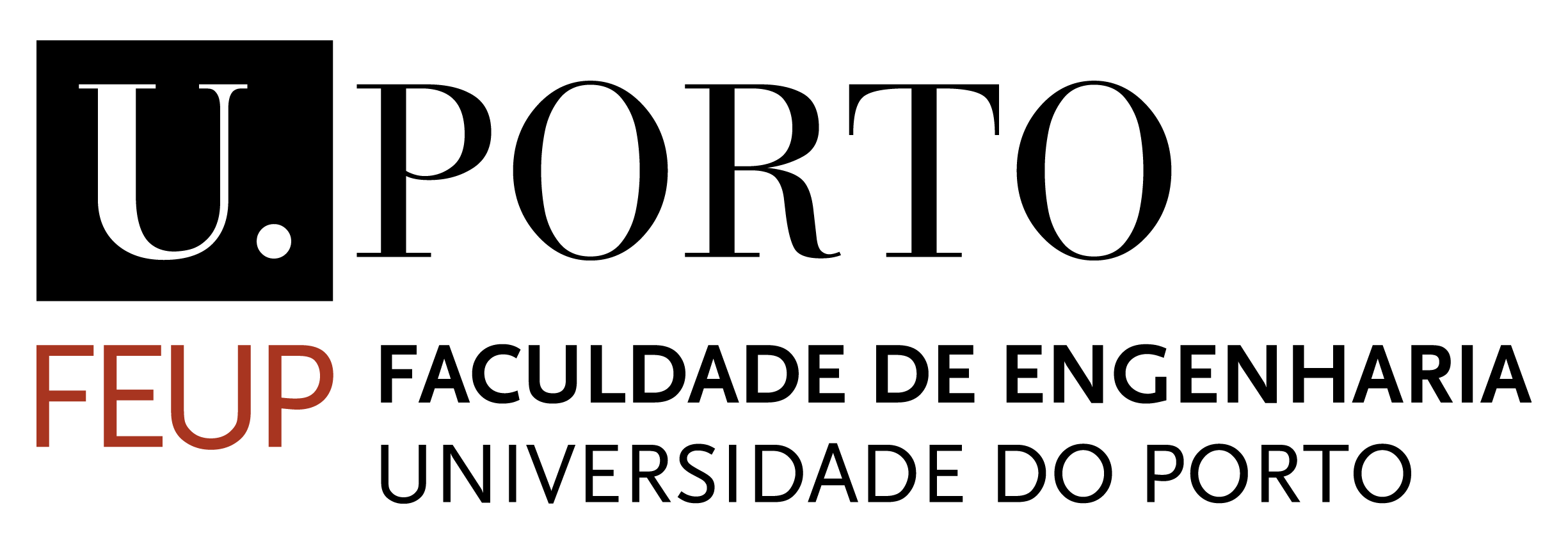 Wind energy
Aquaculture
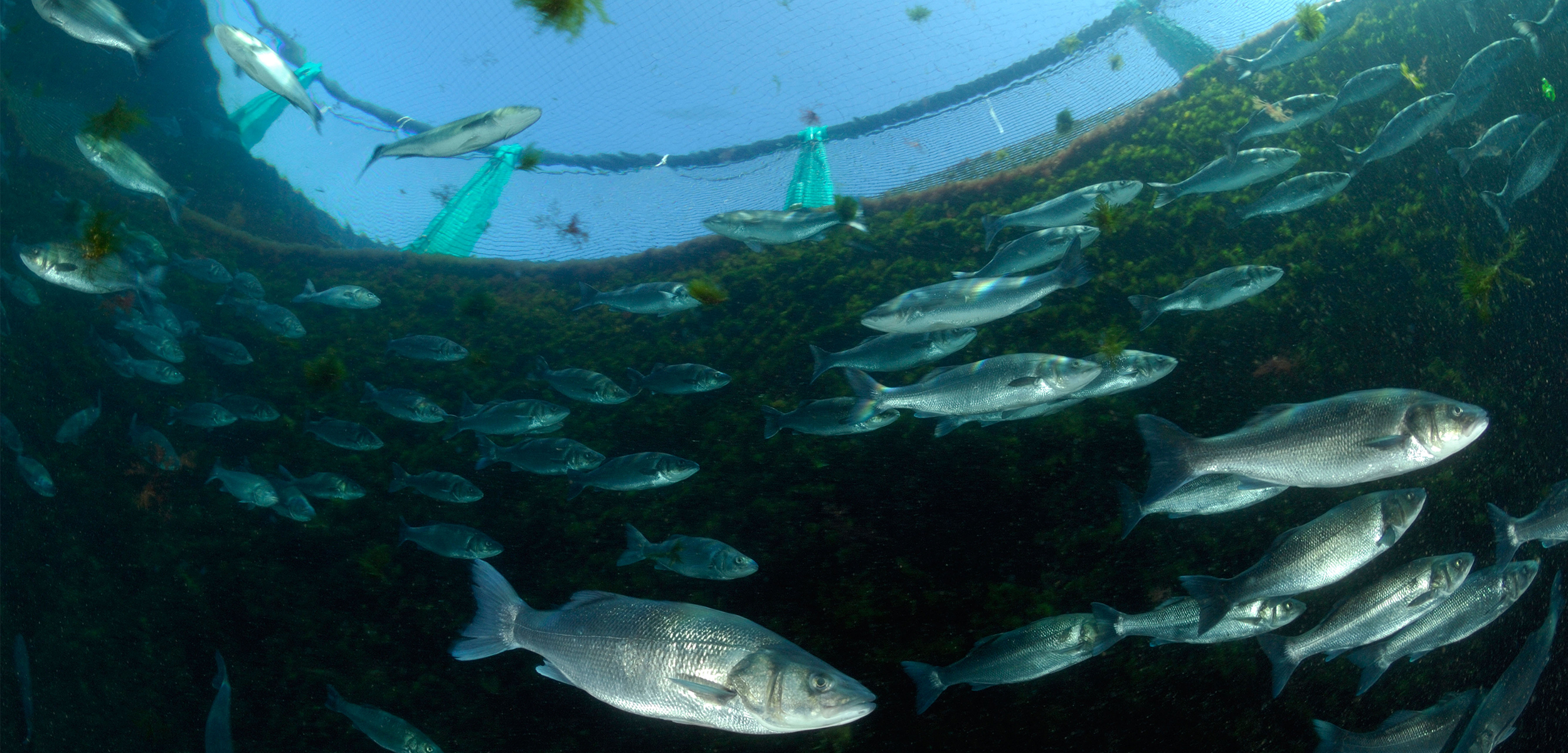 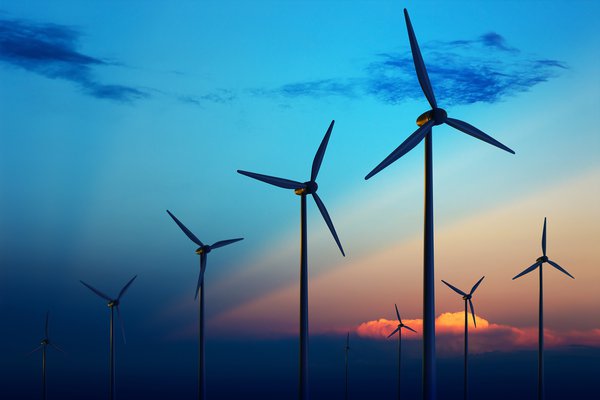 Sustainable seafood
Food security
Clean energy
Energy transition
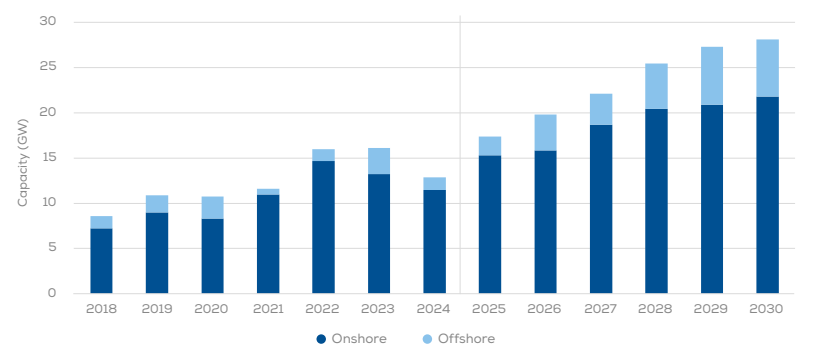 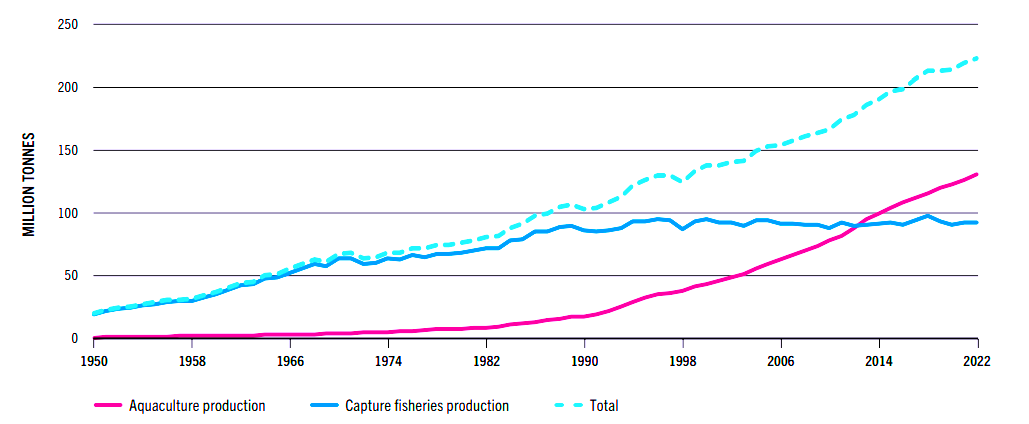 Aquaculture
Capture fisheries
Wind Europe
FAO
2
Preliminary study on scour protection for offshore wind turbines co-located with aquaculture
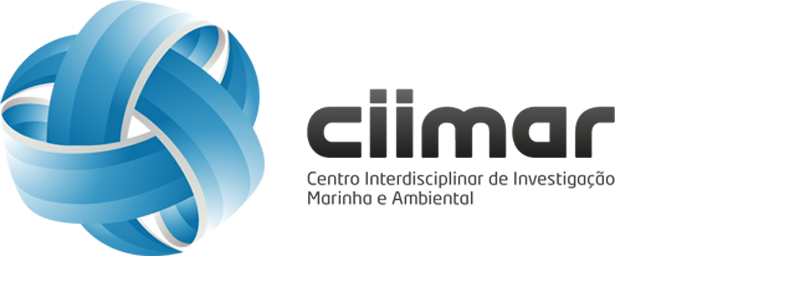 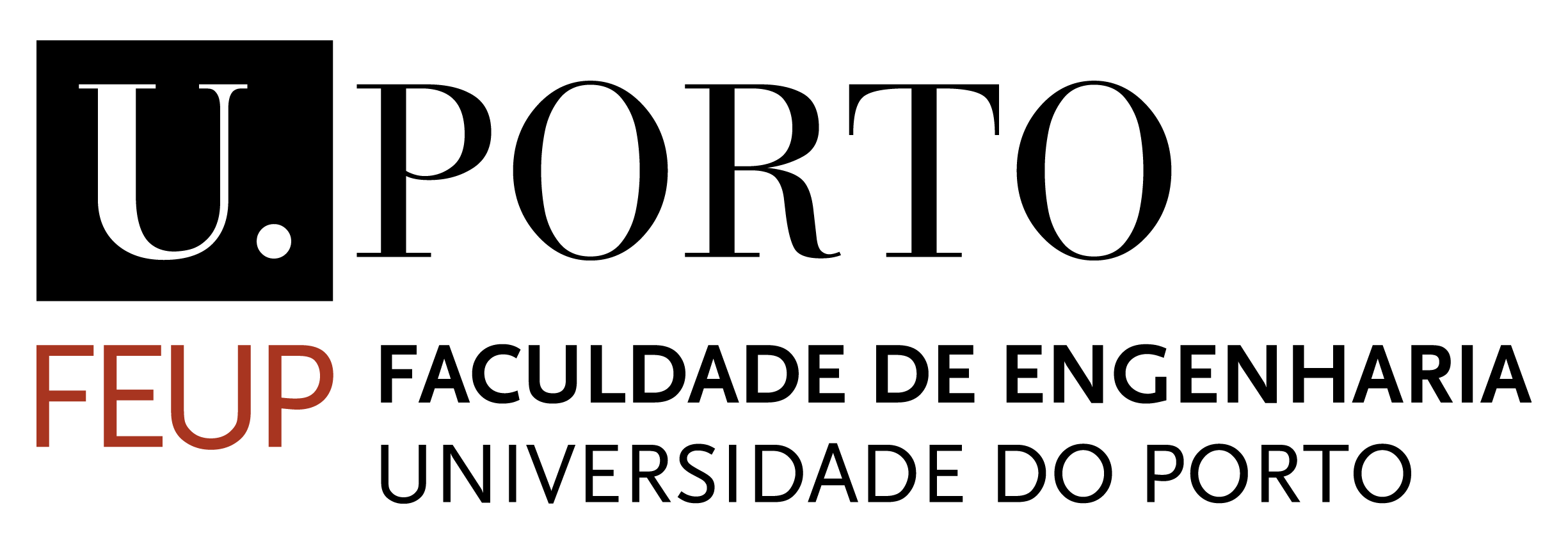 Co-location
Aquawind project (Spain)
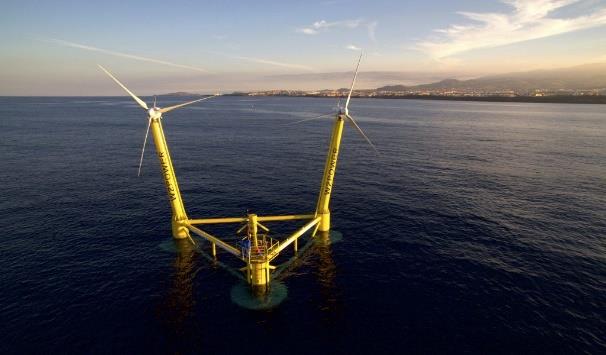 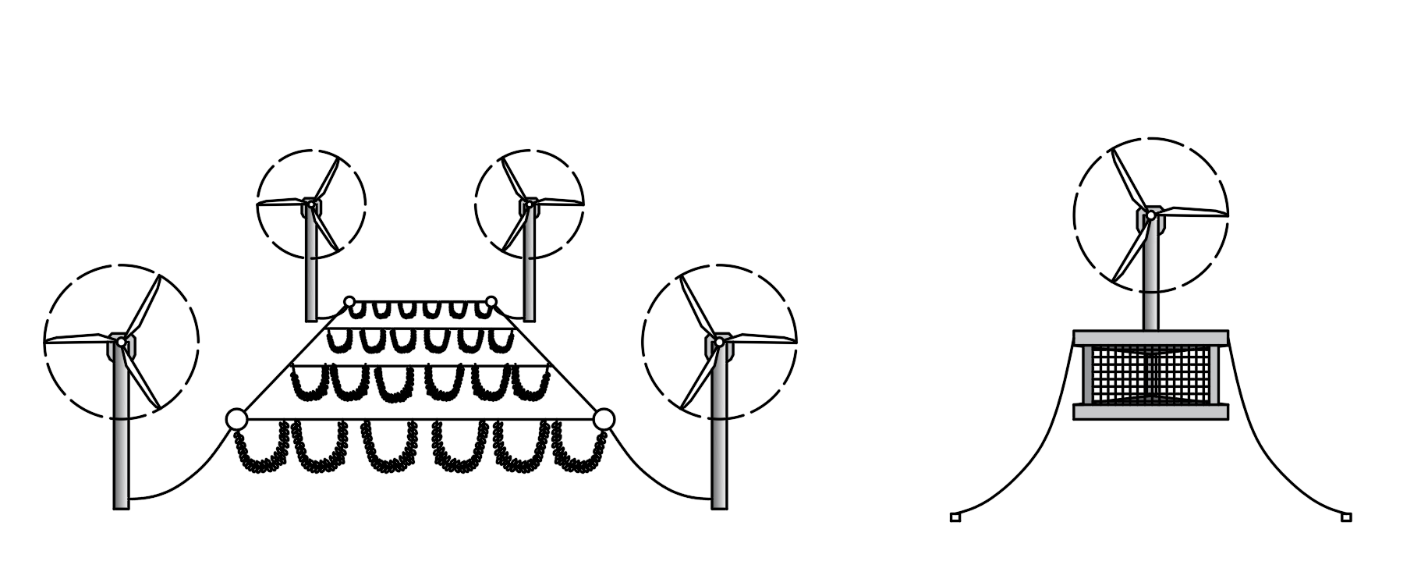 Co-location
Multi-use
Fish cage
Edulis project (Belgium)
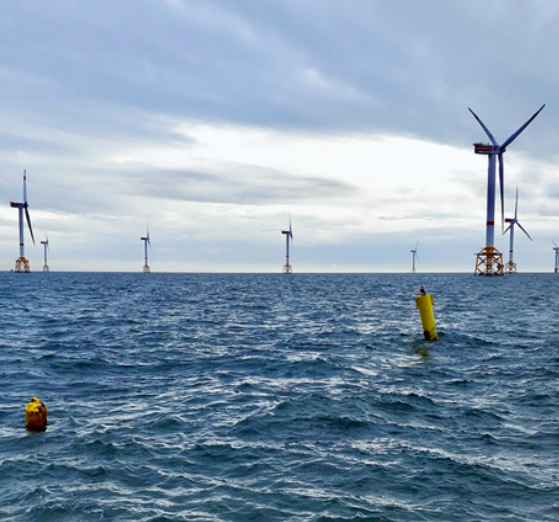 North sea farmers (North sea)
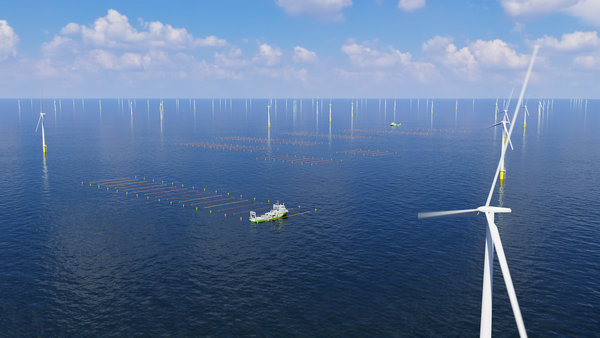 Advantages:
- Optimization of marine space
- Shared operations
- Energy synergies
Mussel longlines
Seaweed longlines
3
Preliminary study on scour protection for offshore wind turbines co-located with aquaculture
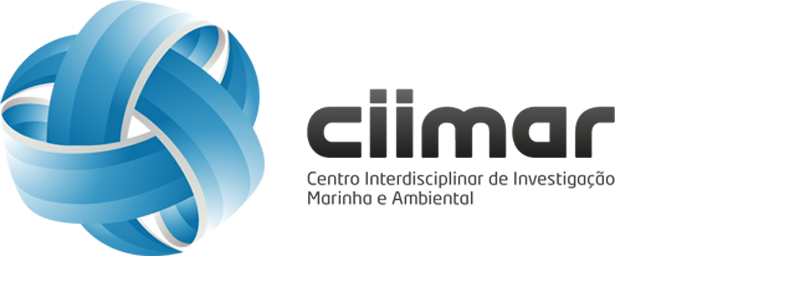 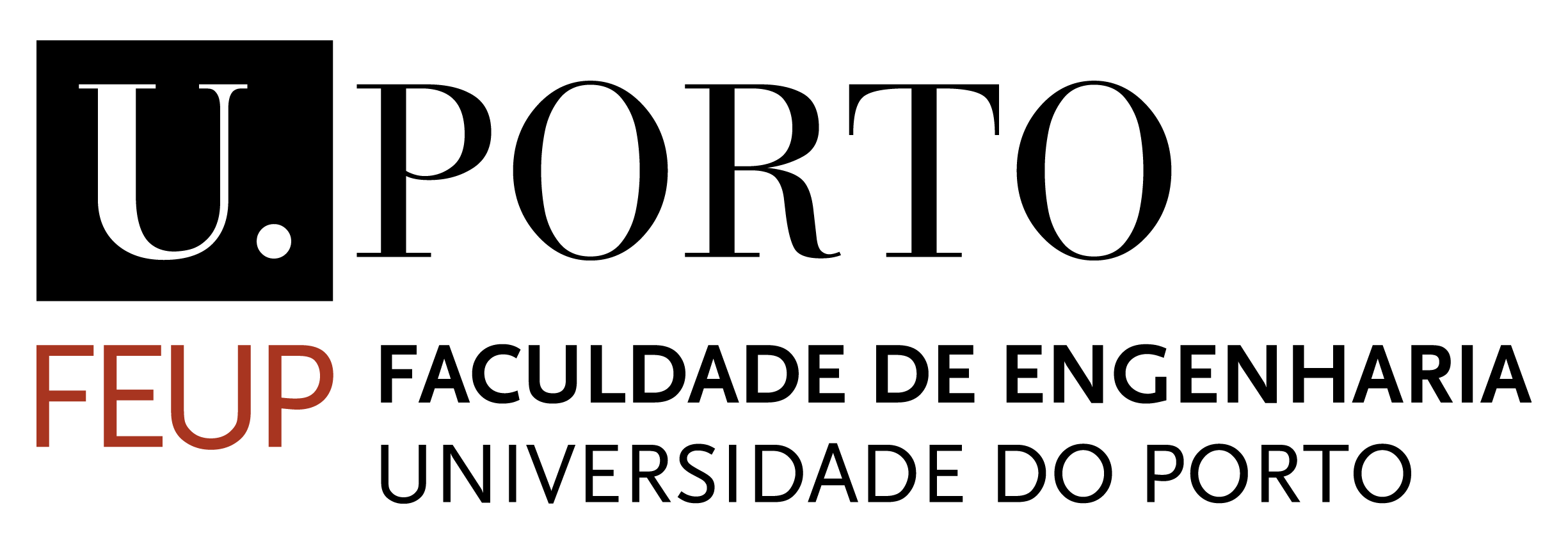 Implications for offshore wind ??
Increased vessel traffic
Increased marine mammals' presence
Risk of collision
etc…
Uncertain hydrodynamic variations
Scour protection ???
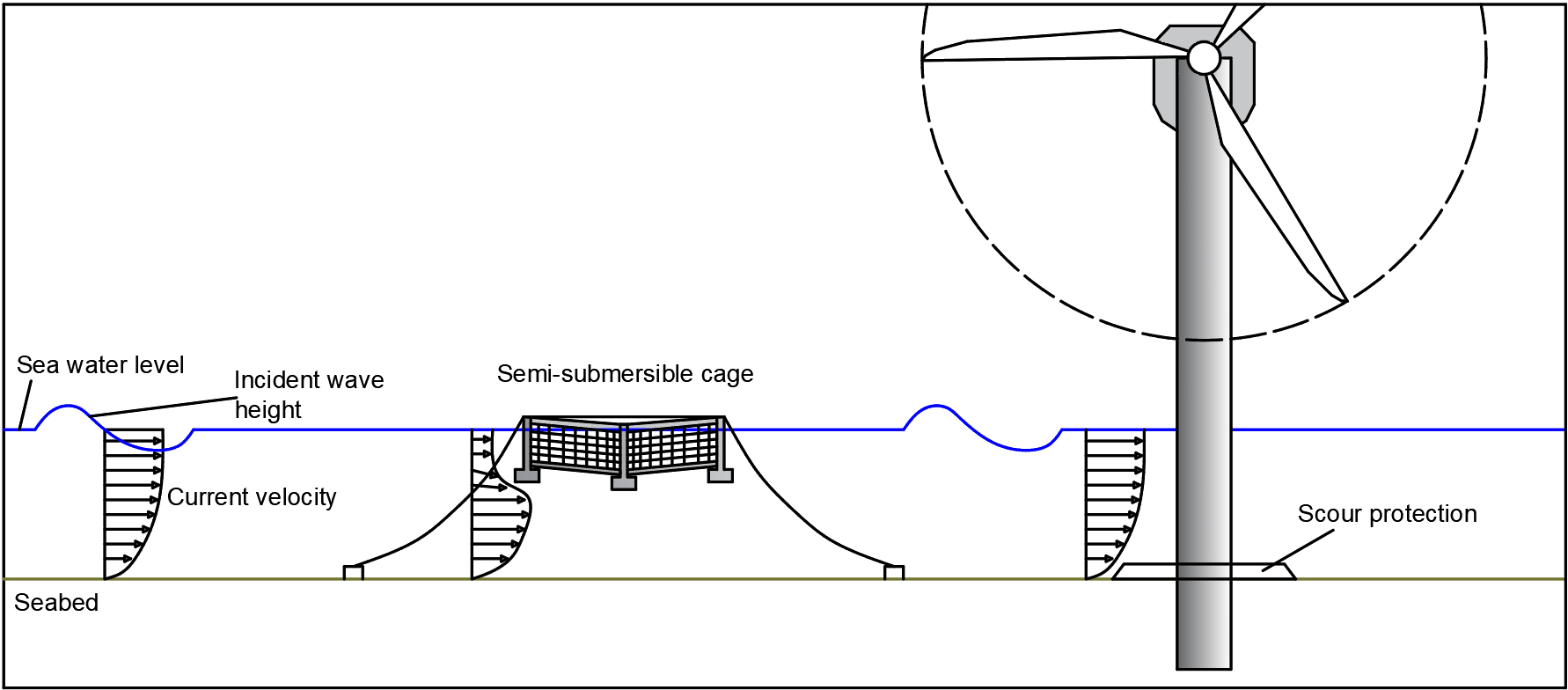 4
Preliminary study on scour protection for offshore wind turbines co-located with aquaculture
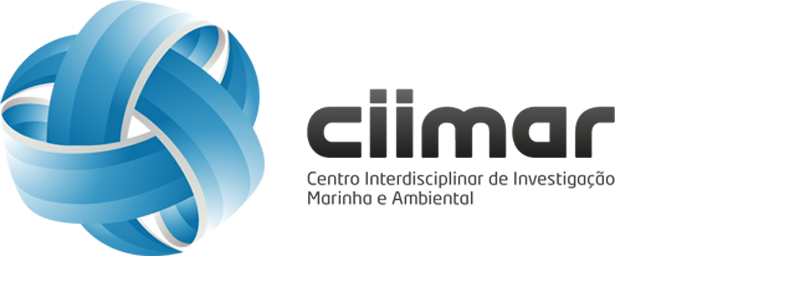 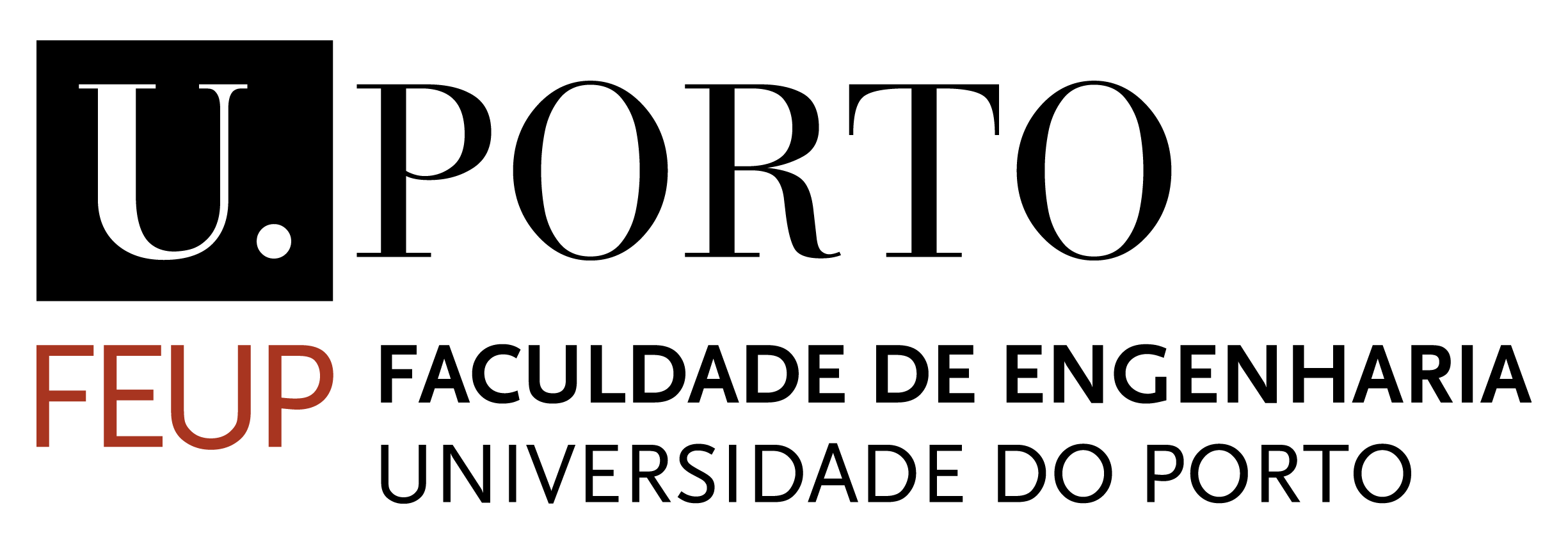 Scour Protection
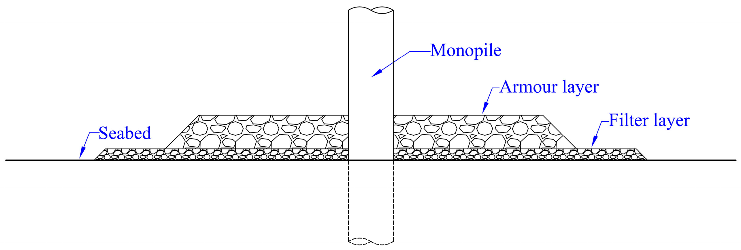 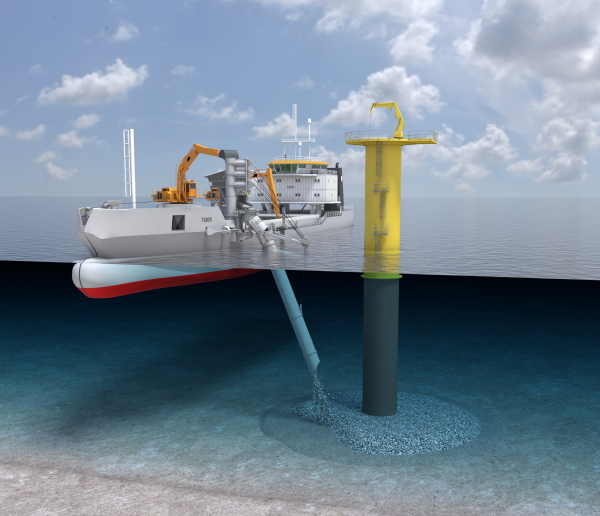 Rock mattress stone size depends on hydrodynamic loading (waves, currents, water depth etc..)
© Jan de nul
5
Preliminary study on scour protection for offshore wind turbines co-located with aquaculture
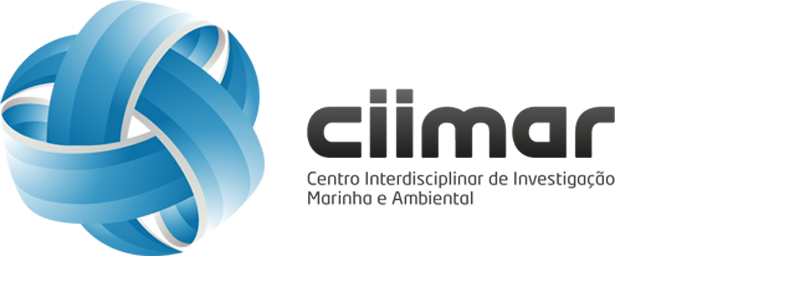 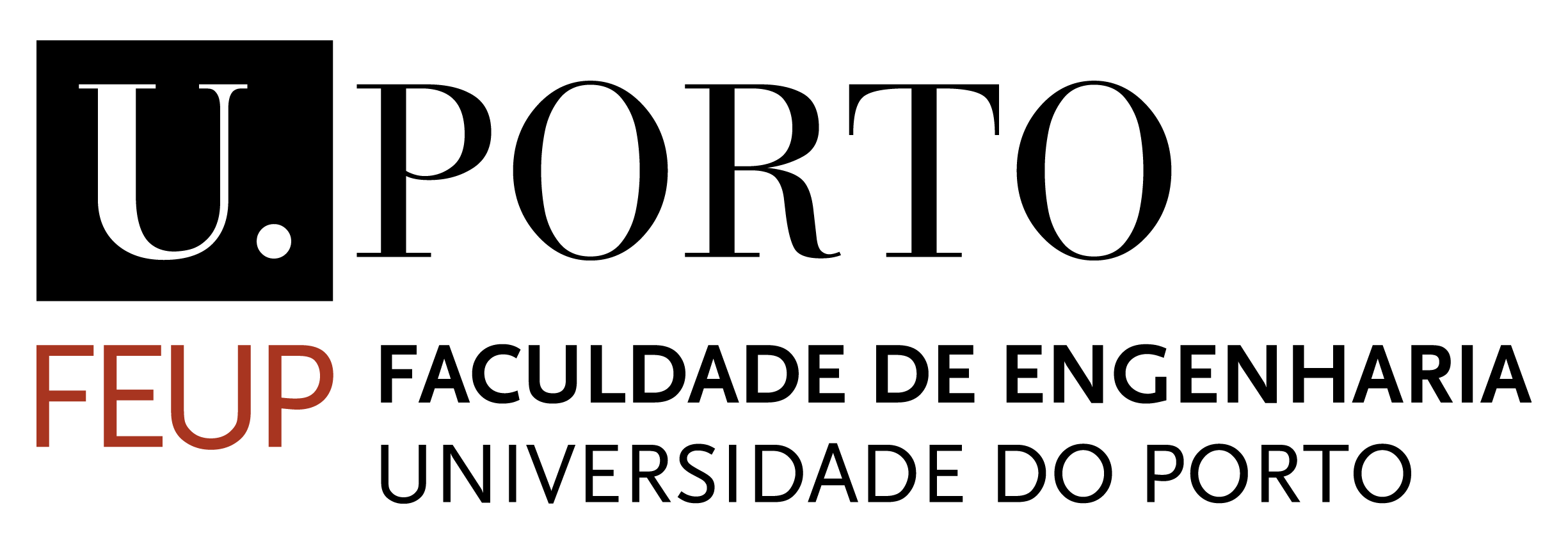 Scour Protection
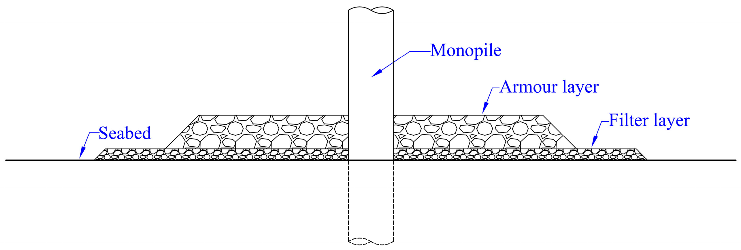 Static:

Does not allow stone
Larger stones
Less risk
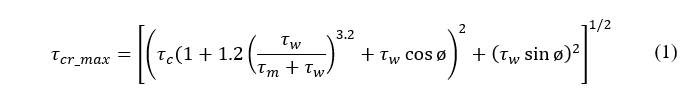 Dynamic:

Allows stone movement
Smaller stones 
Generally, less expensive
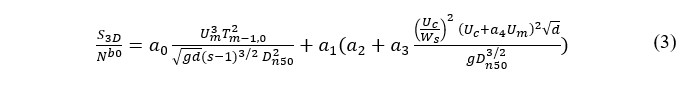 6
Preliminary study on scour protection for offshore wind turbines co-located with aquaculture
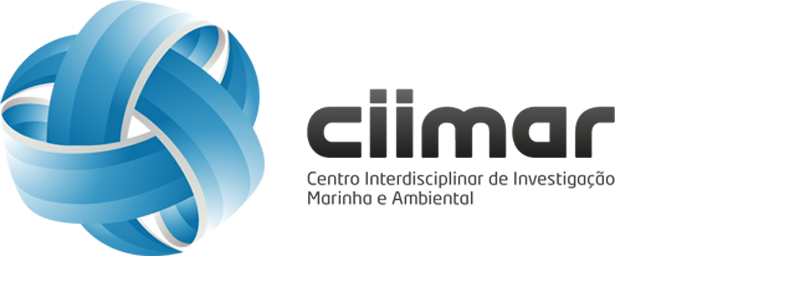 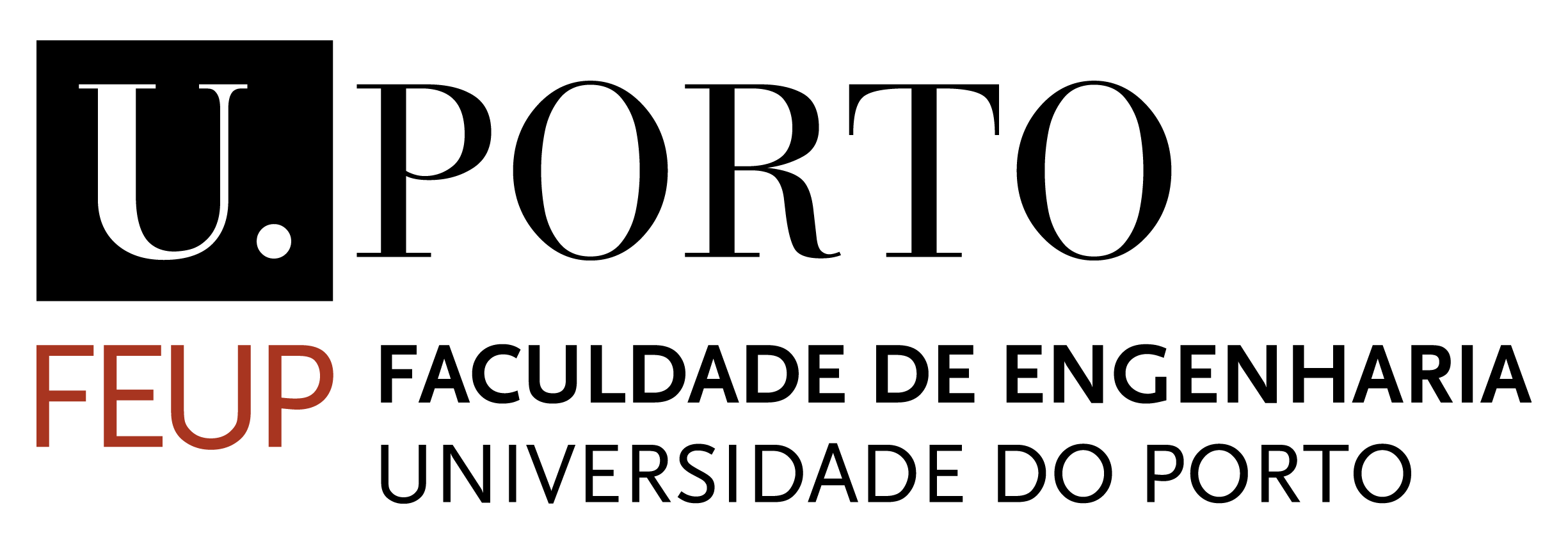 3 co-location scenarios (Aquaculture + offshore wind turbine)
Semi-submersible cage
Bottom fixed cage
Floating kelp farm
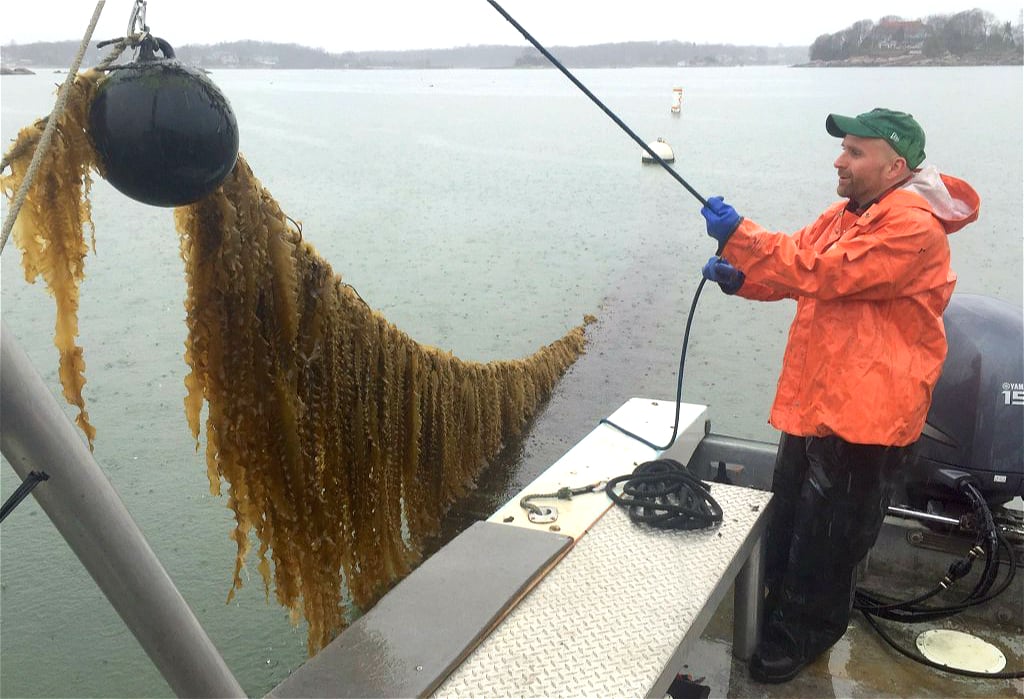 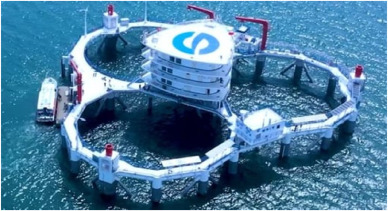 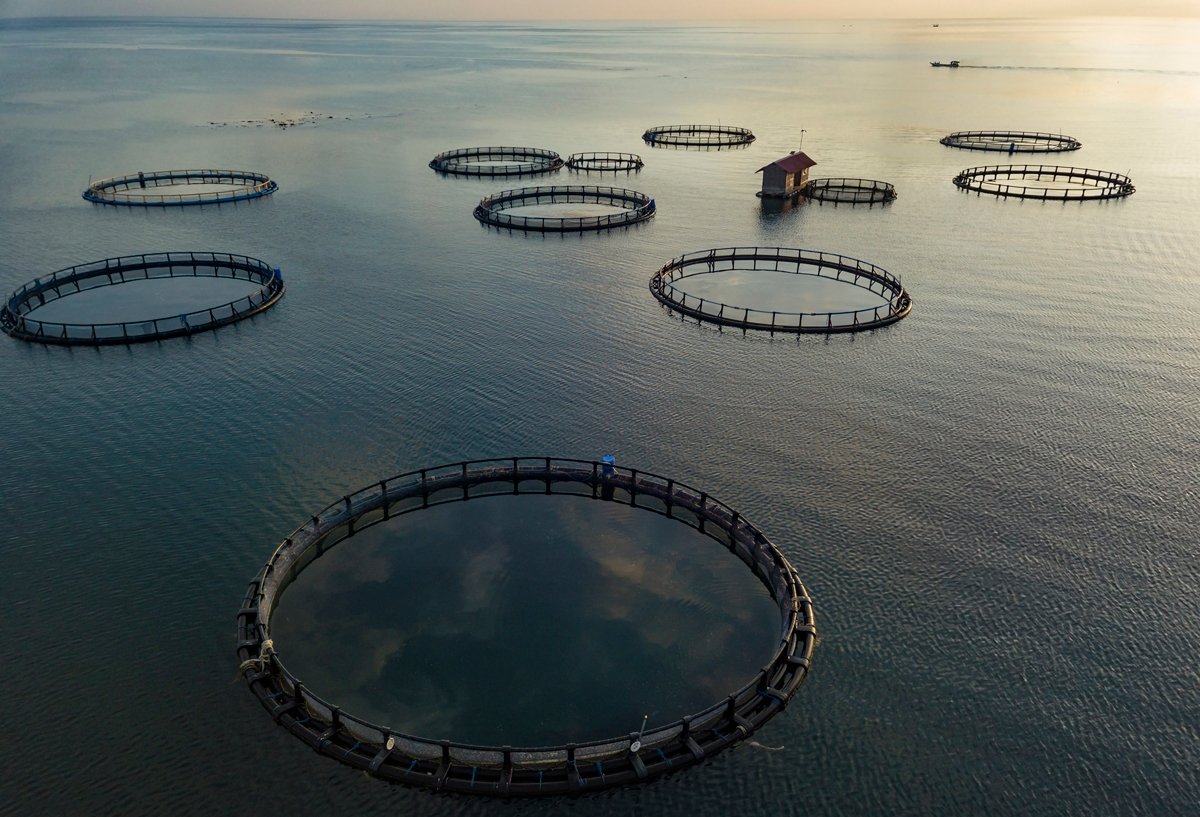 Reduce wave height
Reduce surface current velocity
Reduce bottom current velocity
Reduce wave height
Reduce surface current velocity
Increase bottom current velocity
Reduce wave height
Reduce surface current velocity
Increase bottom current velocity
7
Preliminary study on scour protection for offshore wind turbines co-located with aquaculture
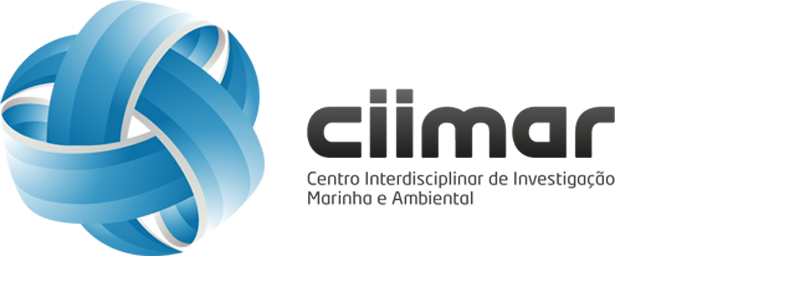 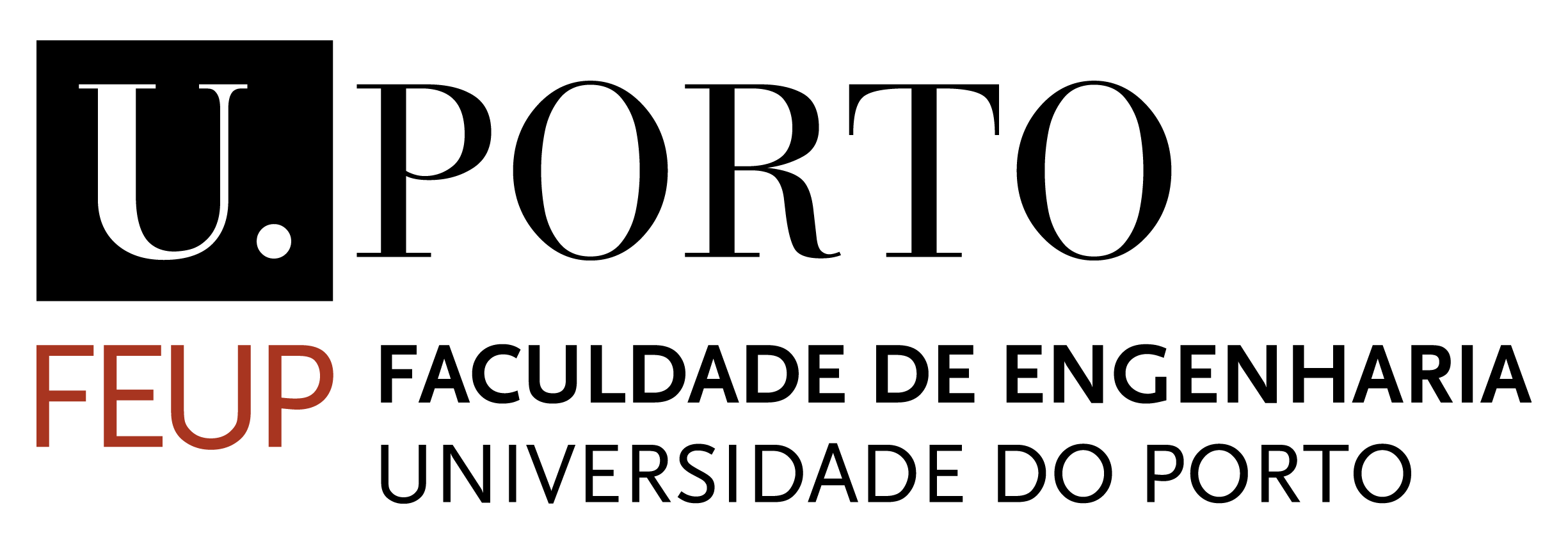 Wave and current transmission coefficients
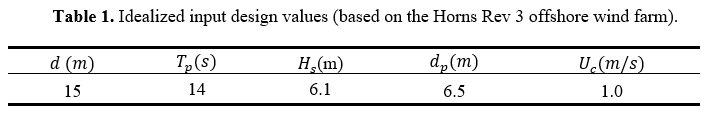 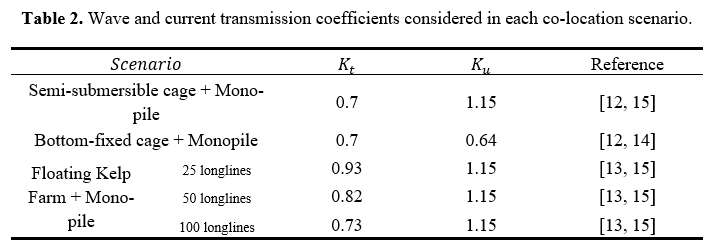 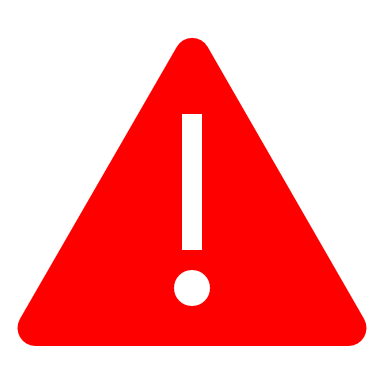 Assumptions and simplifications:

The aquaculture system survives design storm conditions
The aquaculture system is positioned upstream of the main storm direction
Fully grown kelp farm
8
Preliminary study on scour protection for offshore wind turbines co-located with aquaculture
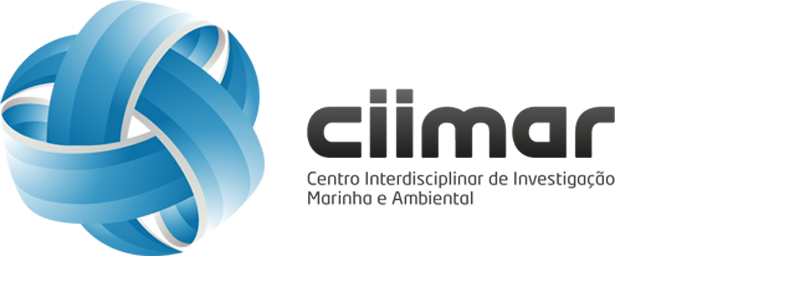 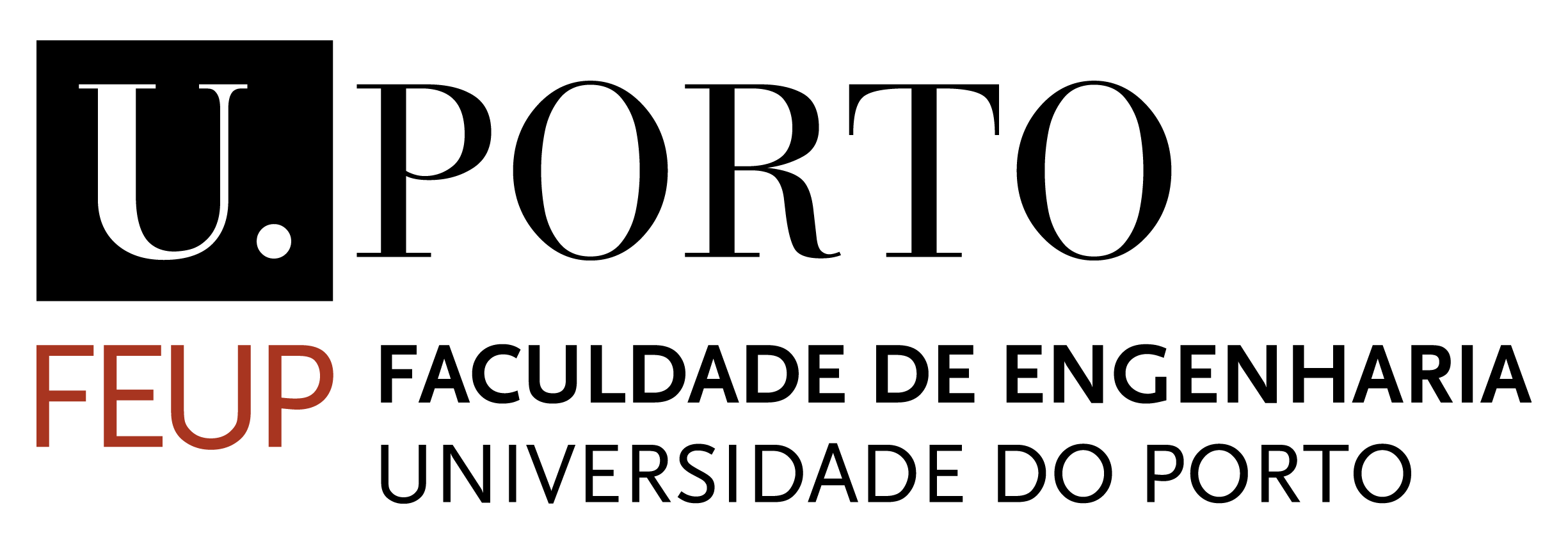 Semi-submersible + Monopile foundation
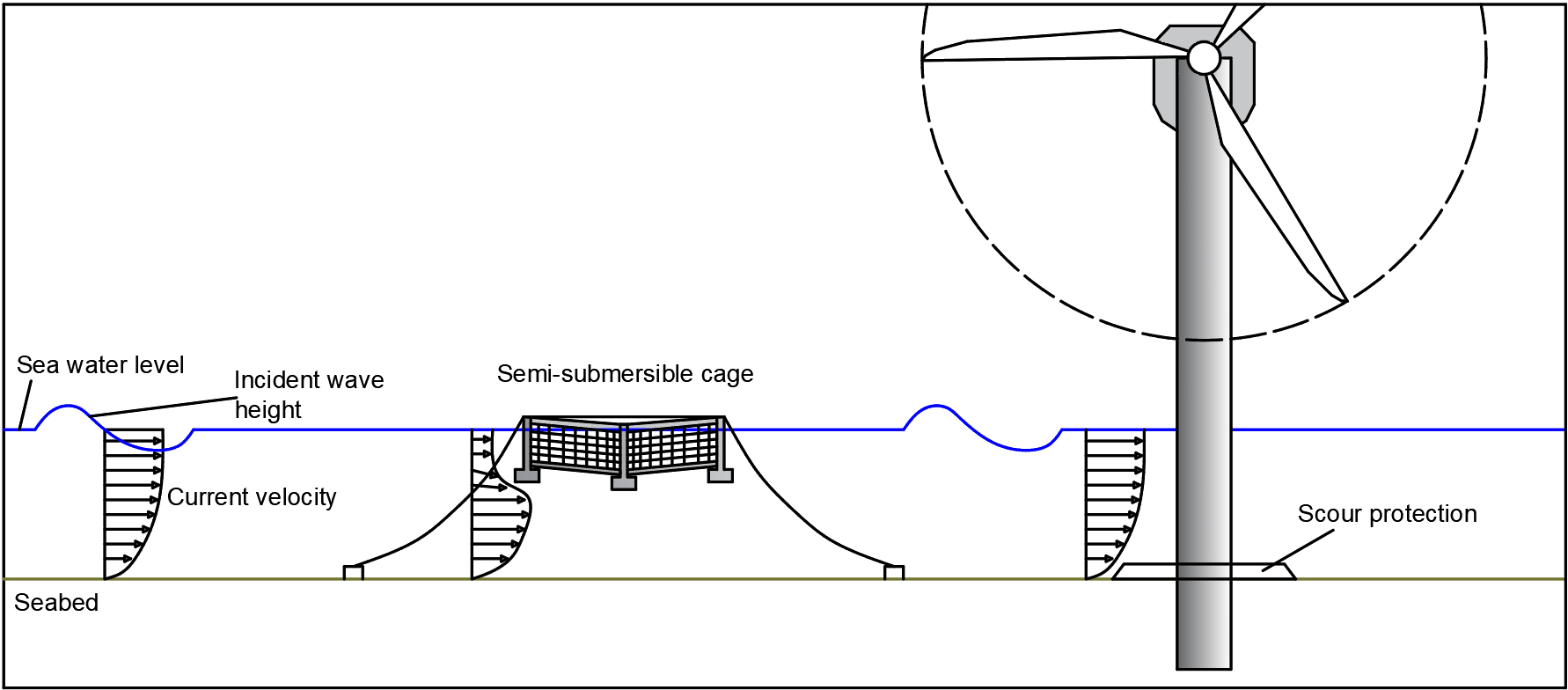 Reduction of the scour protection stone size by:

65% for the static design approach

39% for the dynamic approach
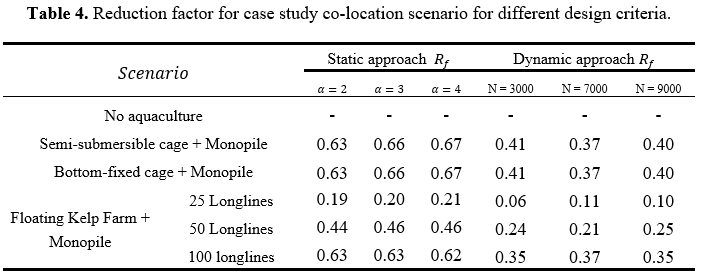 9
Preliminary study on scour protection for offshore wind turbines co-located with aquaculture
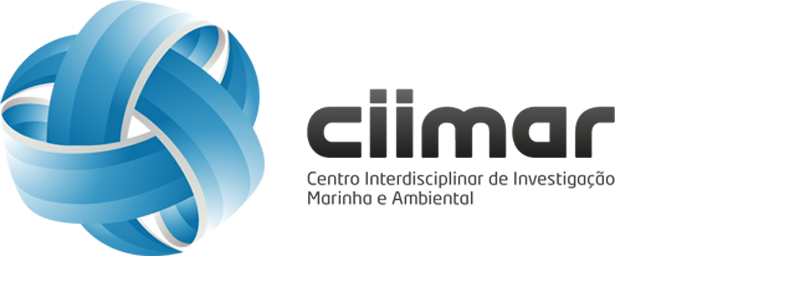 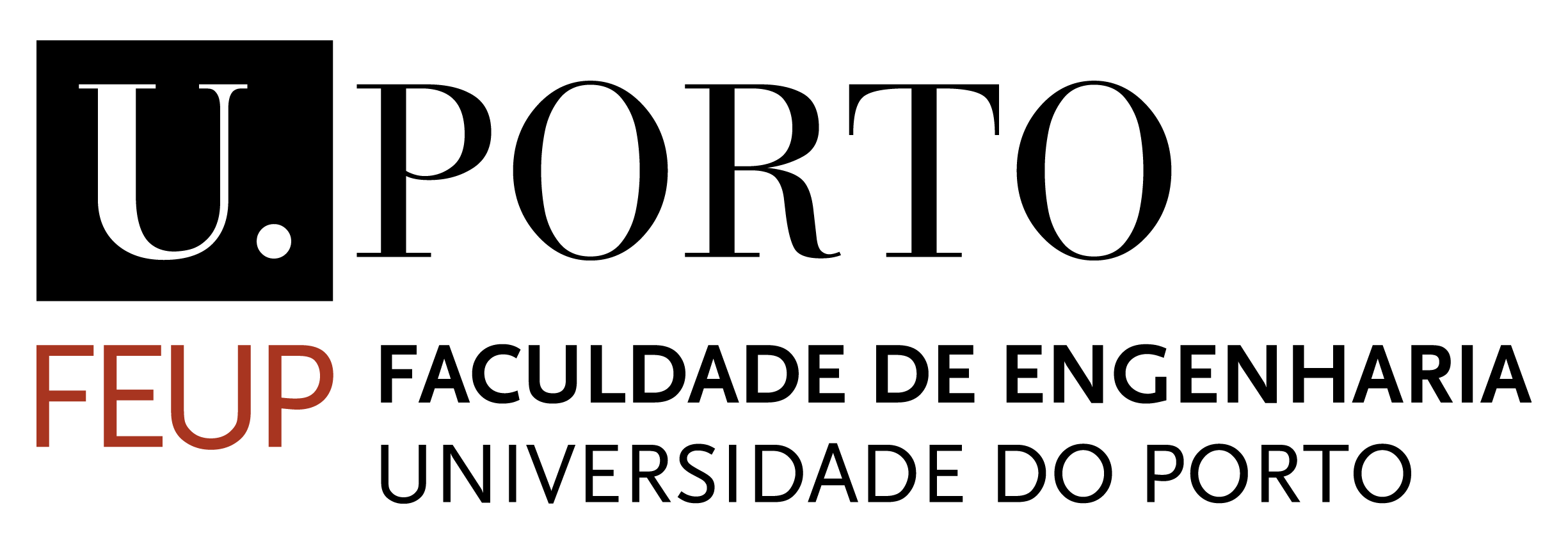 Semi-submersible + Monopile foundation
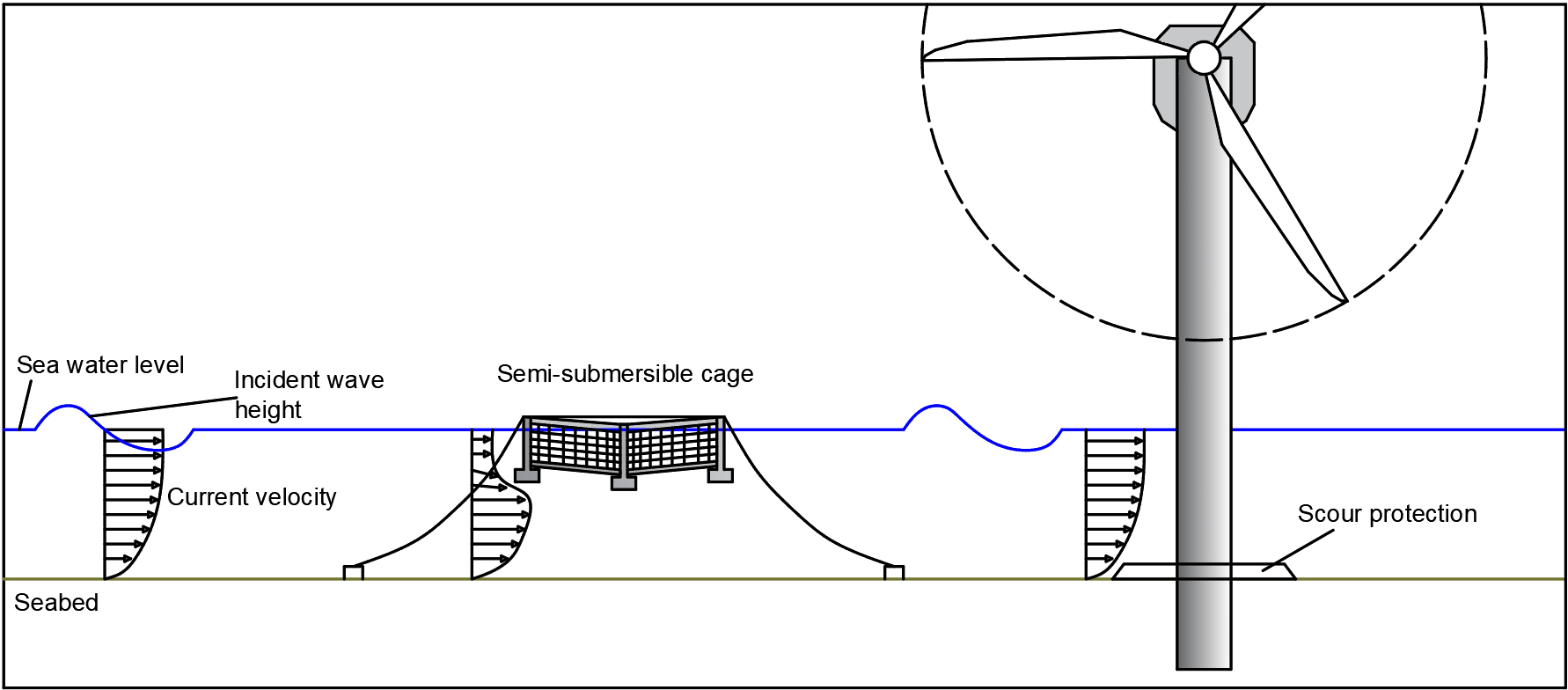 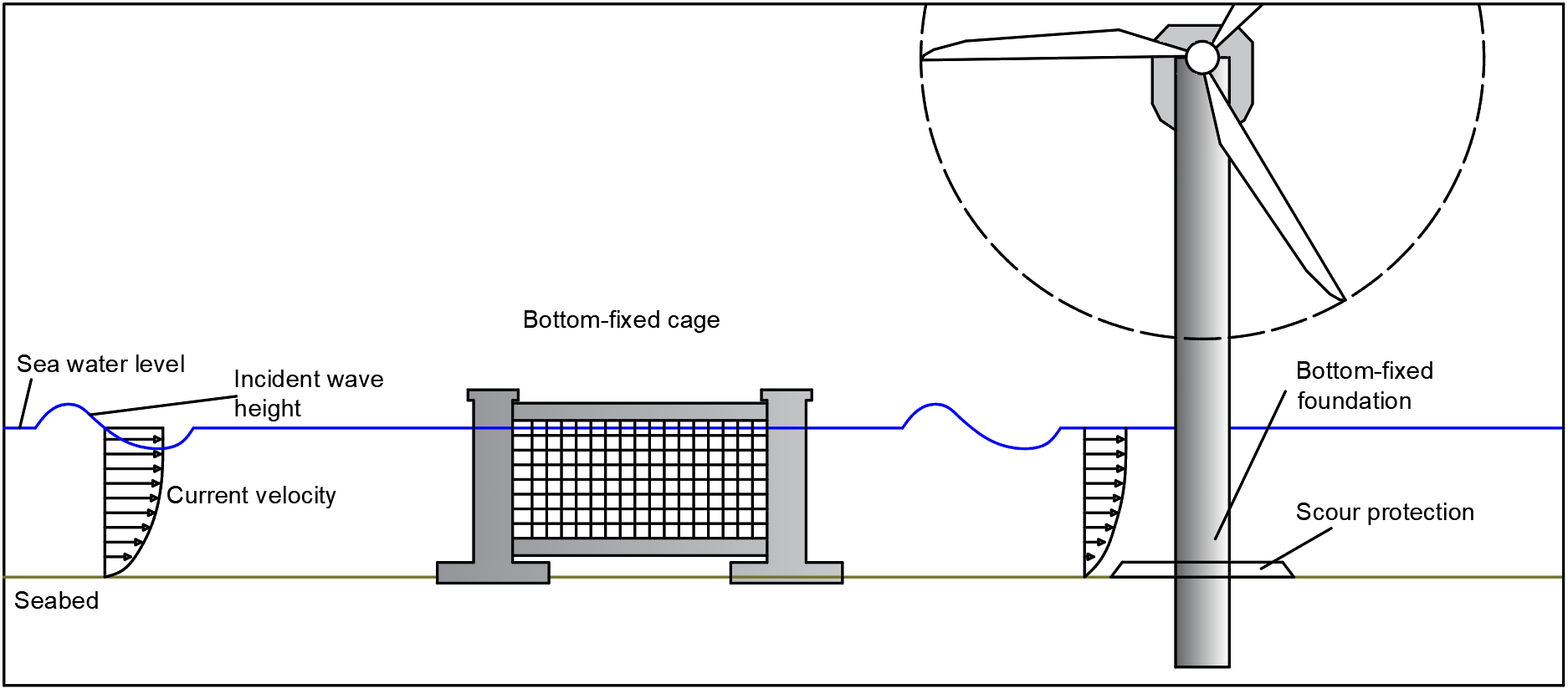 Reduction of the scour protection stone size by:

65% for the static design approach

39% for the dynamic approach
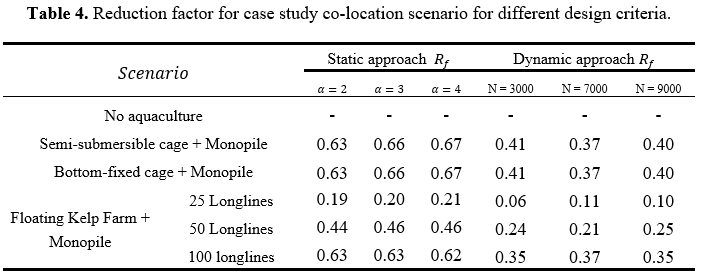 10
Preliminary study on scour protection for offshore wind turbines co-located with aquaculture
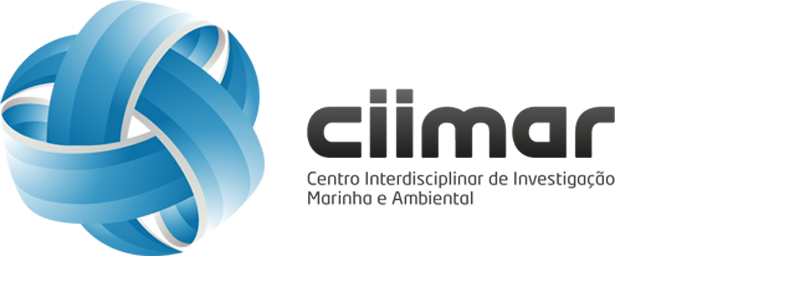 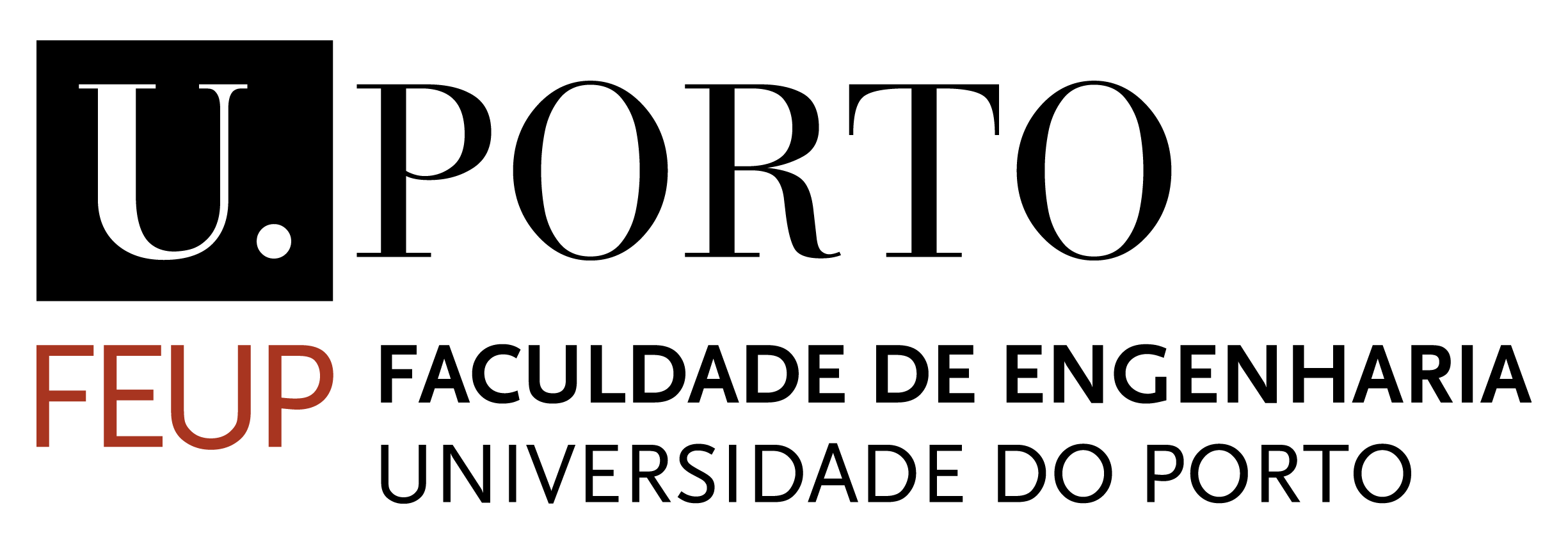 Semi-submersible + Monopile foundation
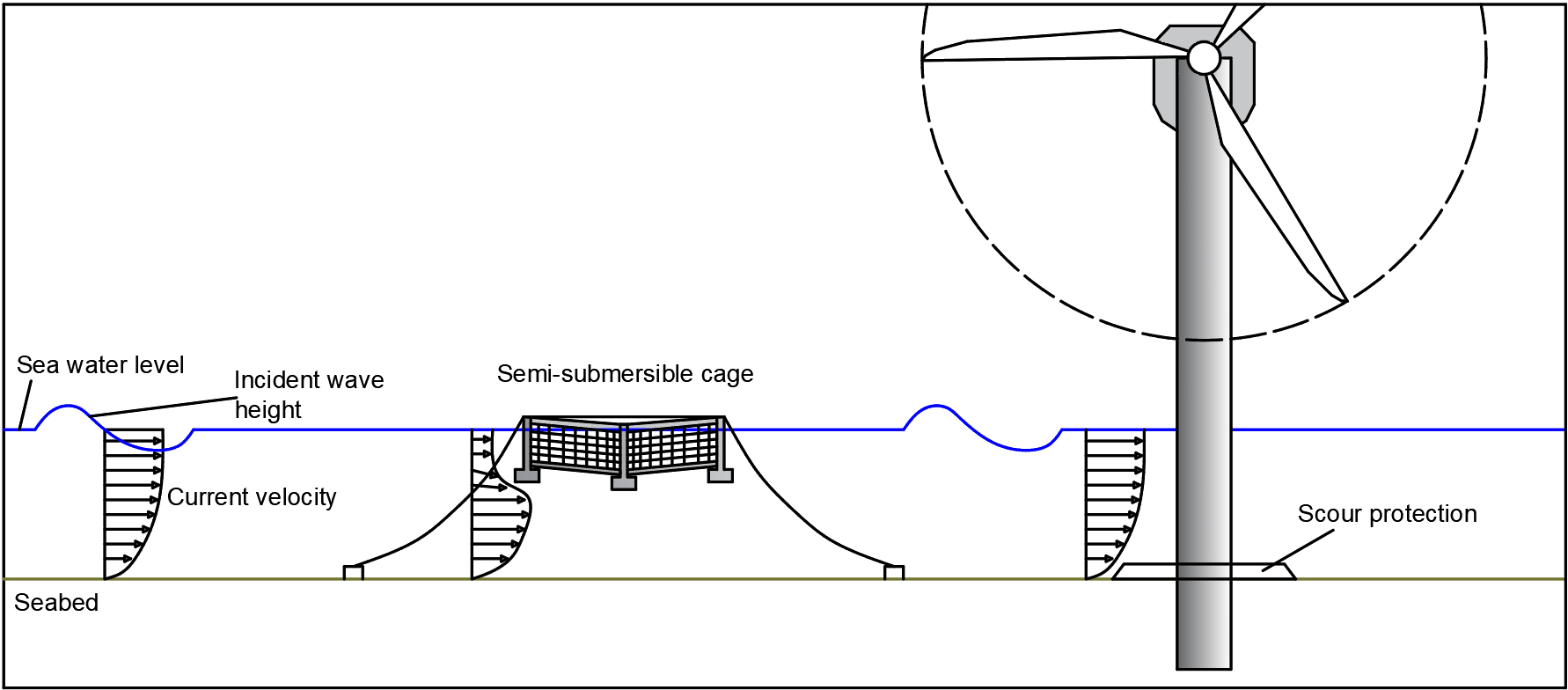 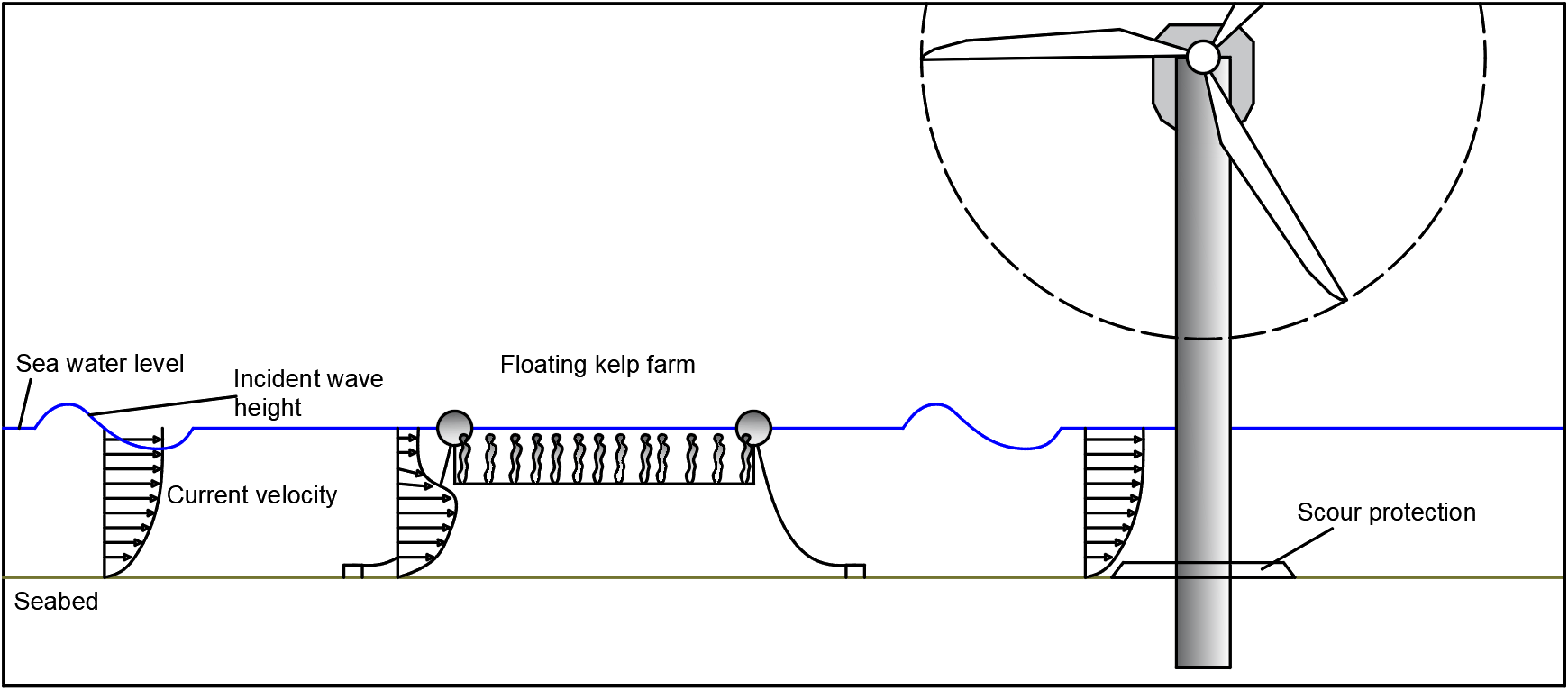 Reduction of the scour protection stone size by:

19 - 62% for the static design approach

6 - 35% for the dynamic approach
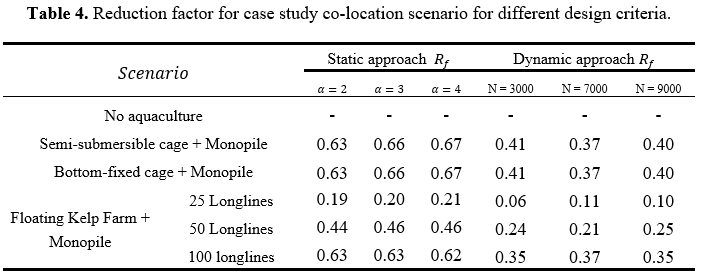 11
Preliminary study on scour protection for offshore wind turbines co-located with aquaculture
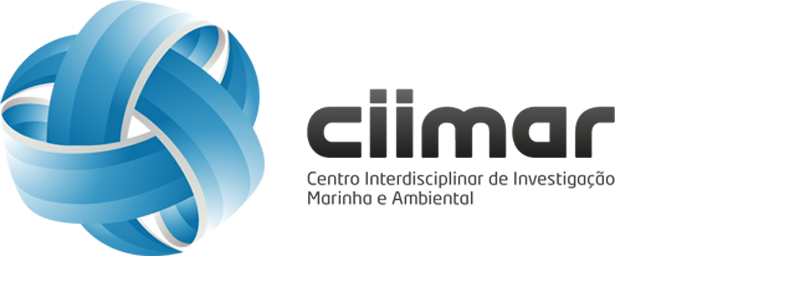 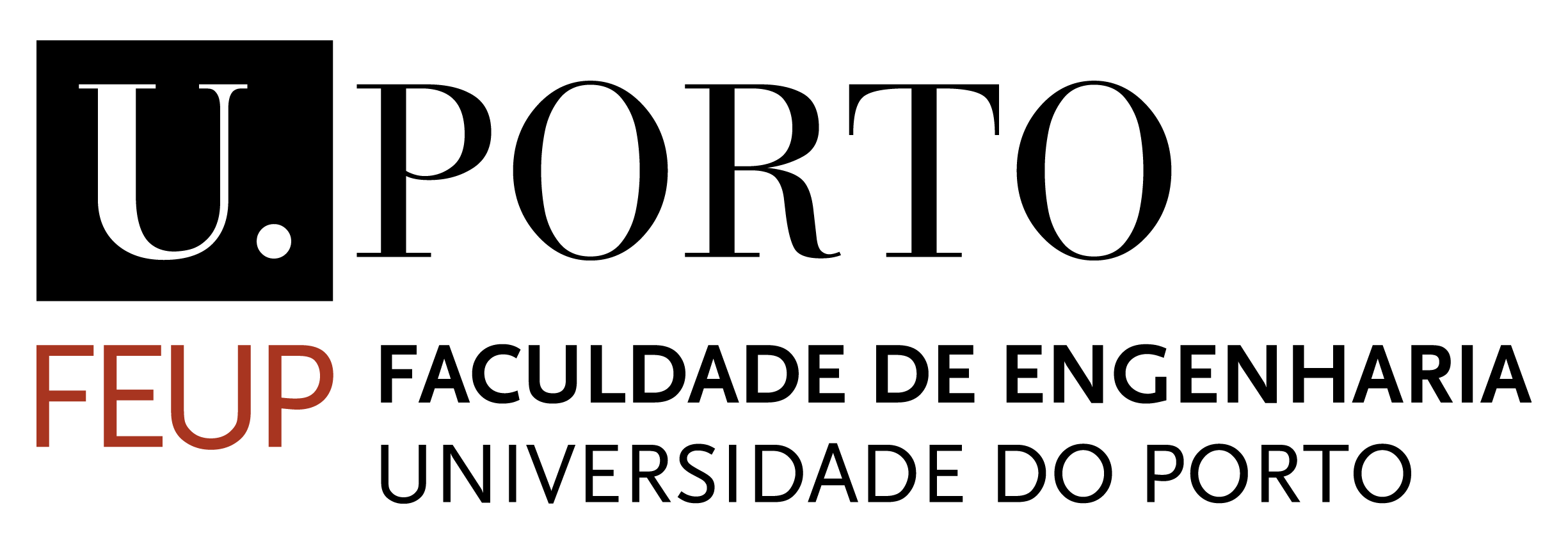 Concluding remarks
Stone size reduction of 19 – 67% achievable using the static design approach
Stone size reduction of 6 – 37% achievable using the dynamic design approach
In co-location scenarios, scour protections designed using a dynamic approach may behave as static protections
Lower risk of failure in existing scour protections
Assumptions and simplifications:

The aquaculture system survives design storm conditions
The aquaculture system is positioned upstream of the main storm direction
Fully grown kelp farm
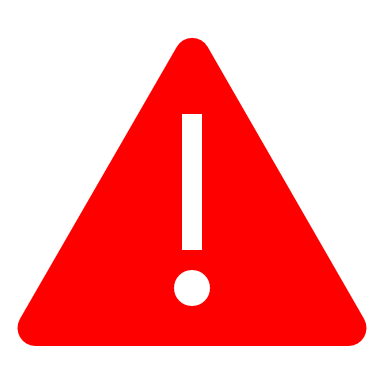 12
Preliminary study on scour protection for offshore wind turbines co-located with aquaculture
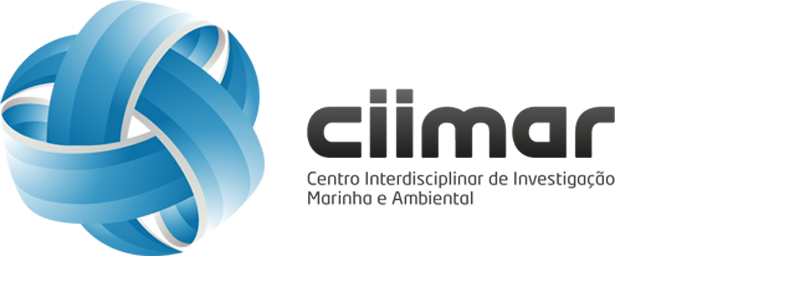 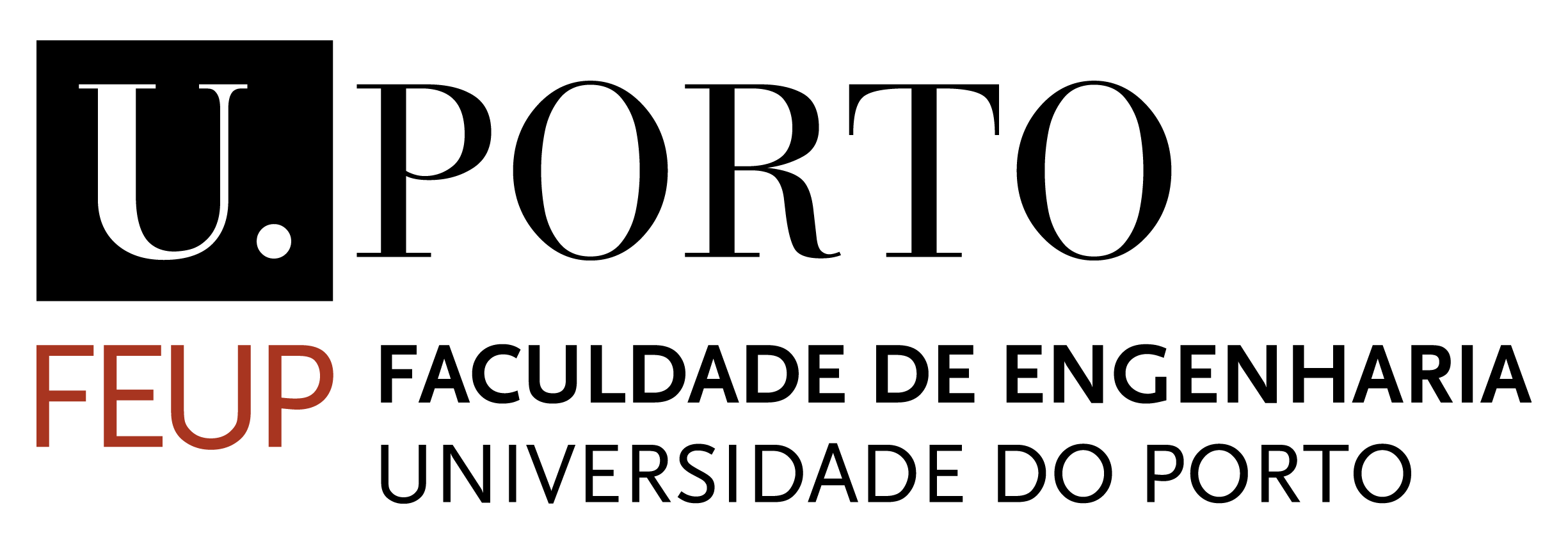 Preliminary study on scour protection for offshore wind turbines co-located with aquaculture
Filipe da Costa Miranda
Paulo Jorge Rosa Santos
Francisco de Almeida Taveira Pinto
Tiago João Fazeres-Ferradosa